Anatomie  des  volailles
CLASSIFICATIONLes  oiseaux forment un groupe zoologique très  important qui  comprend plus de 20.000 espèces.
RATITES
Dépourvus de bréchet, ils ne volent pas (Autruche)
IMPENNES
Présentent un bréchet, leurs ailes sont comparables à des nageoires 
(pingouins,
manchots……)
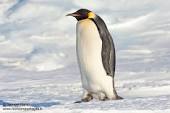 CARINATESAvec bréchet, ils sont adaptés au vol et groupés en 3 ordres:
Galliformes


Columbiformes



Ansériformes
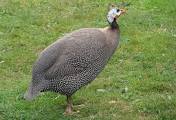 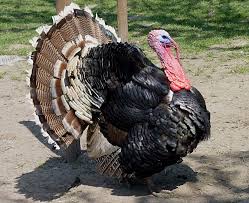 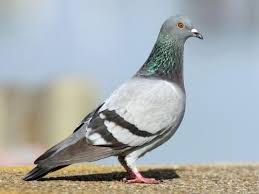 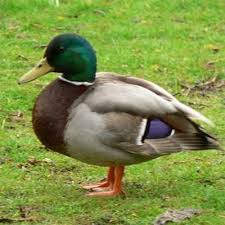 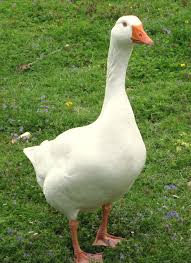 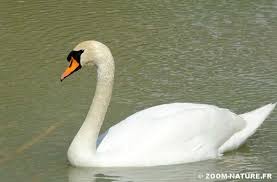 Squelette
Bréchet
Splanchnologie
SACS  AERIENS
REINS   DES  VOLAILLES